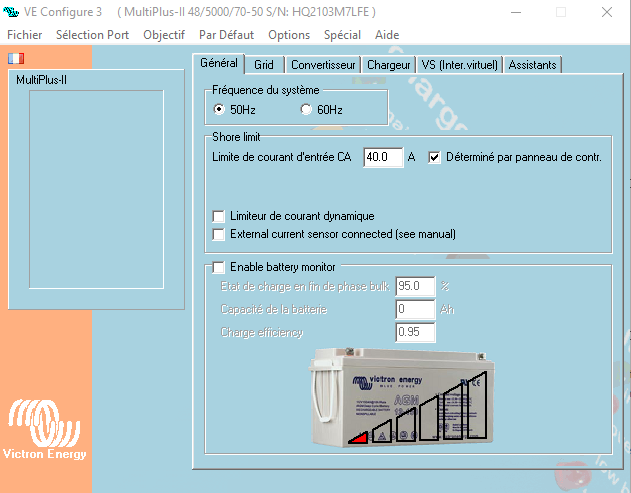 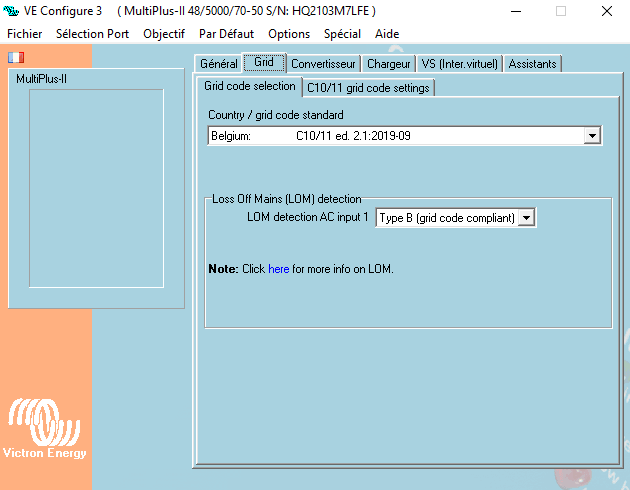 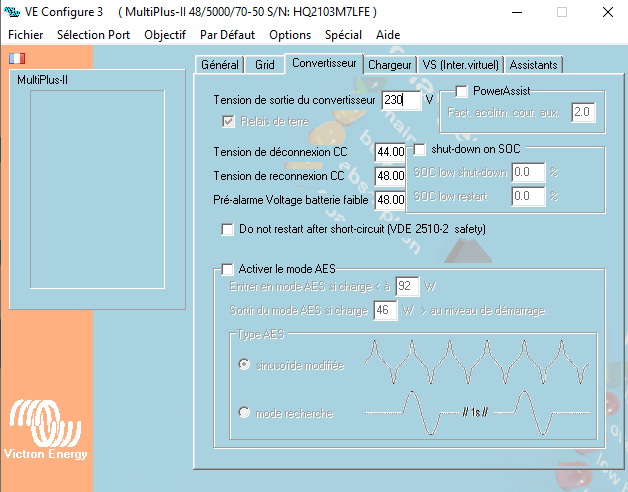 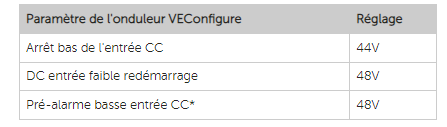 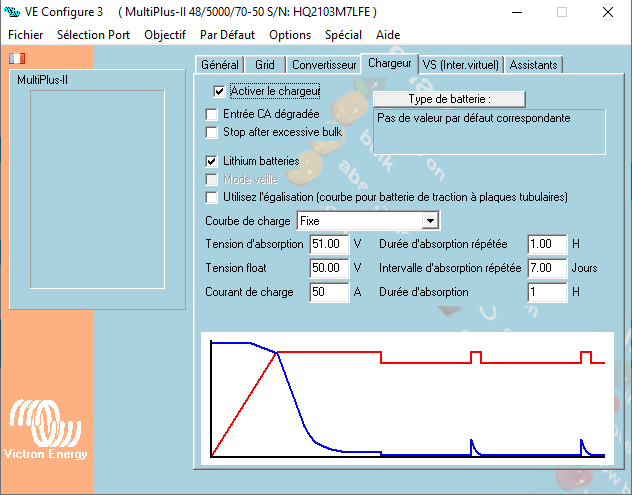 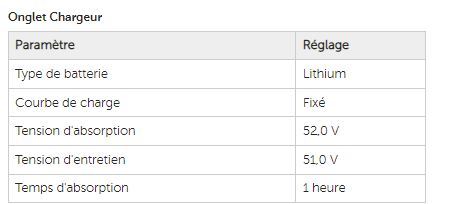 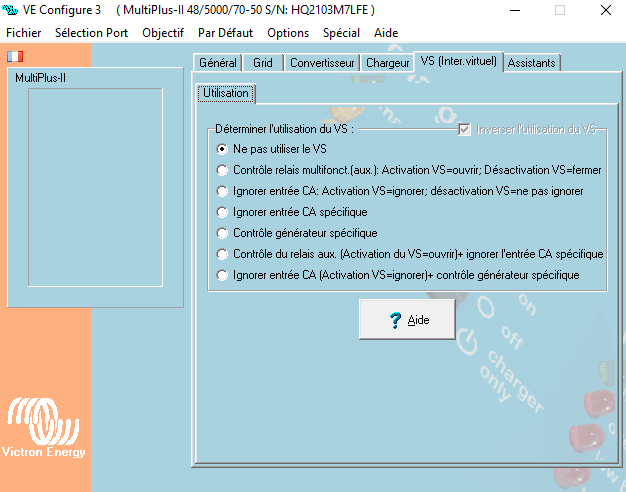 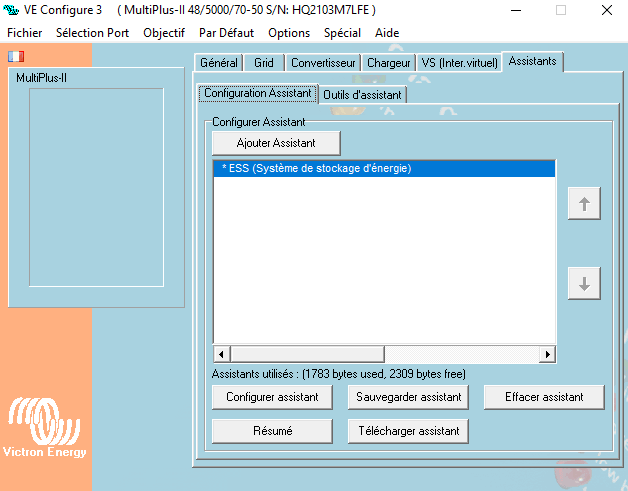 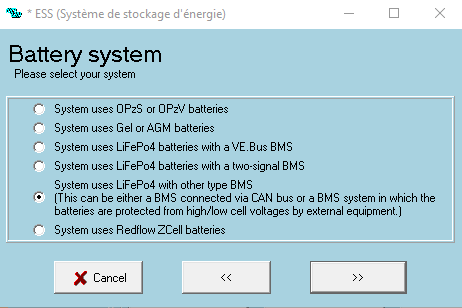 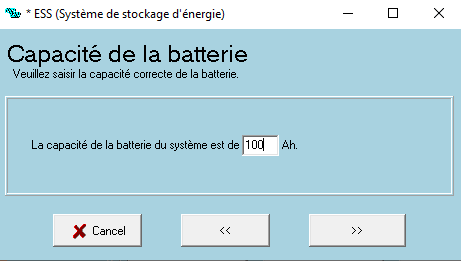 Pylontech US2000: 50Ah /batt
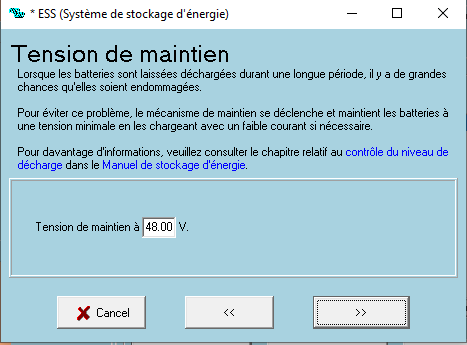 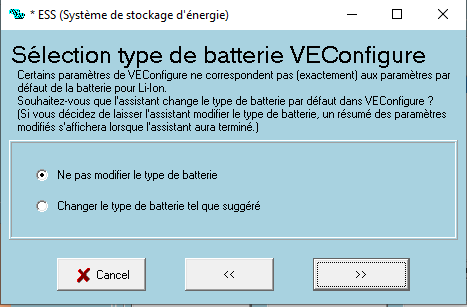 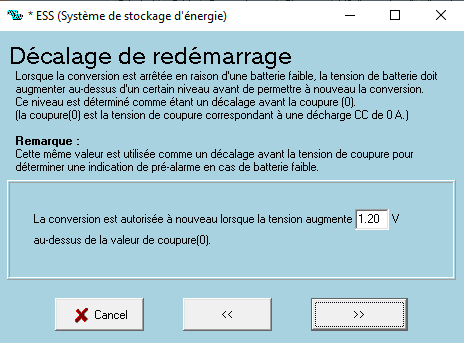 Mettre toutes les valeurs à 46V
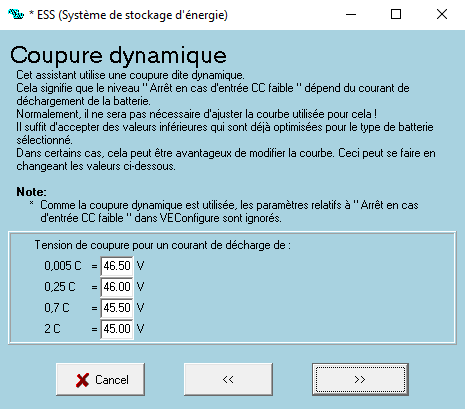 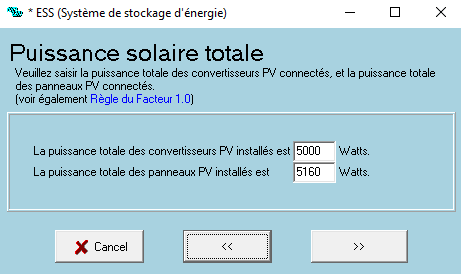 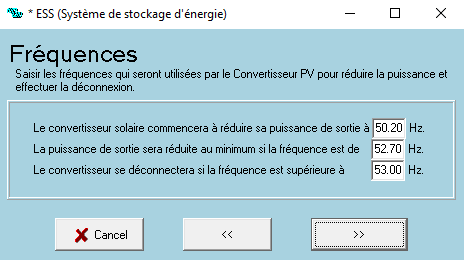 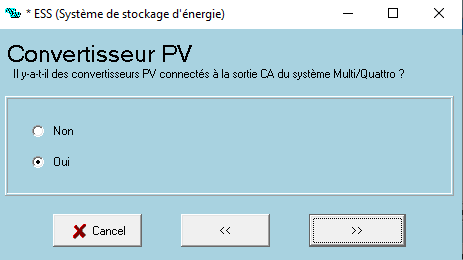 Configuration sur le Touch
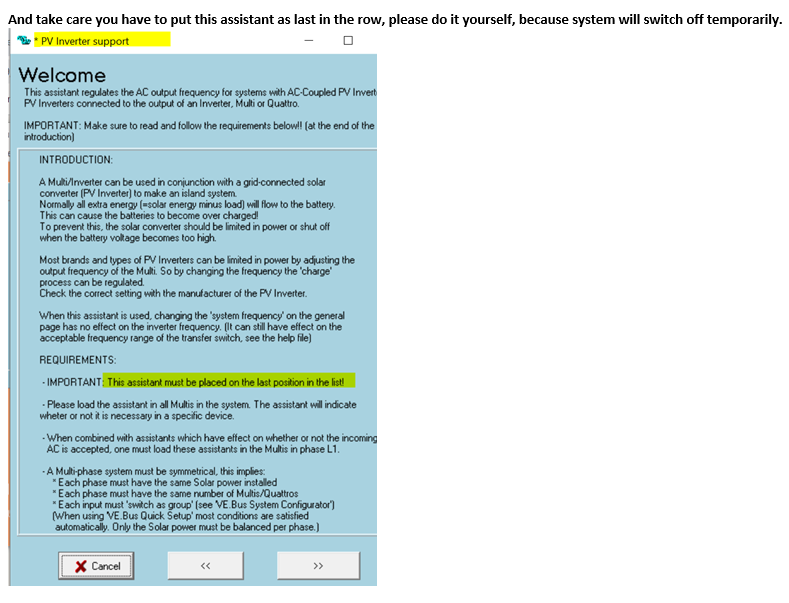 Configuration sur le Touch
Activer sur le VRM, désactiver le Mdp et redémarrer le Cerbo
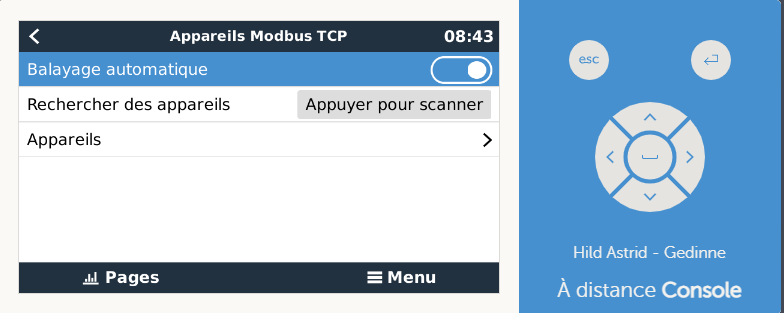 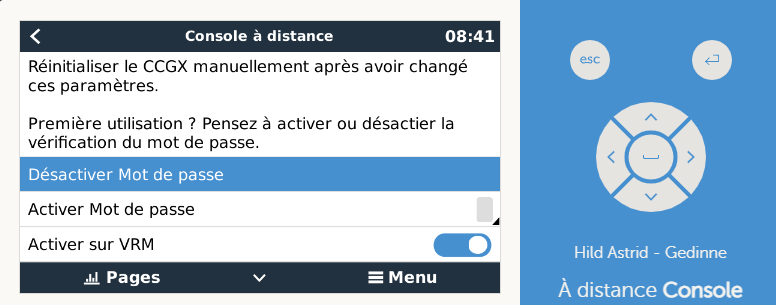 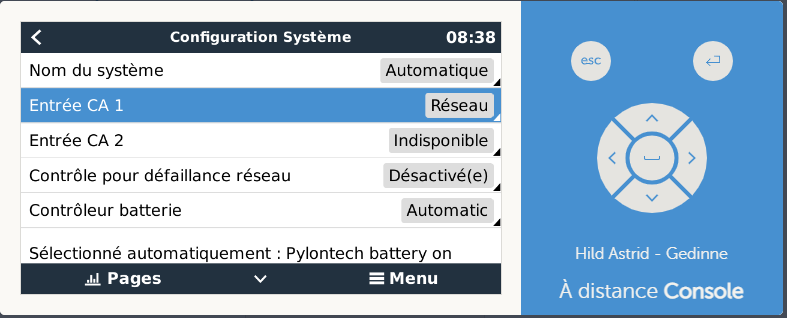 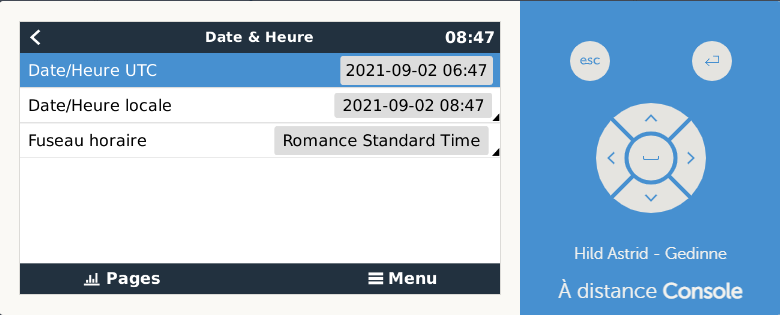 Onduleur SMA
1 – Mettre l’onduleur en mode ilotage sur le Sunny explorer. Normalement c’est déjà fait.
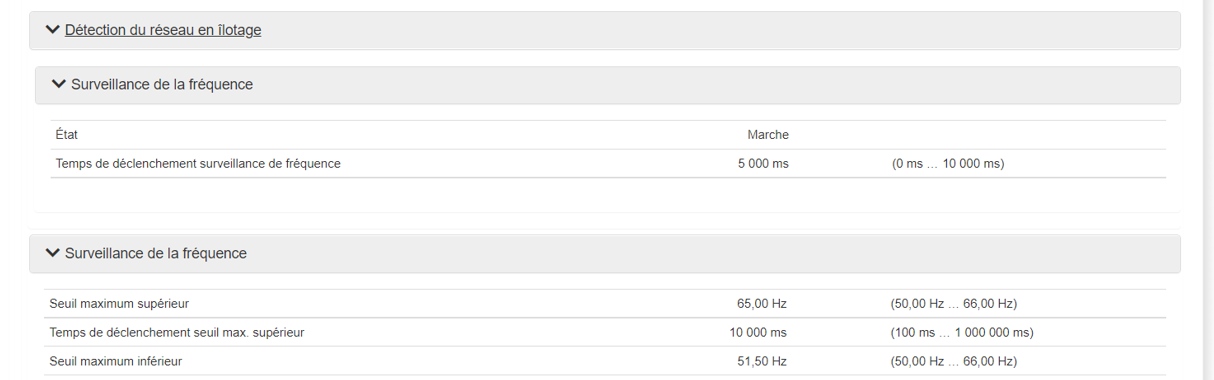 2 – Mettre l’onduleur en mode ilotage sur le Sunny explorer. Normalement c’est déjà fait.
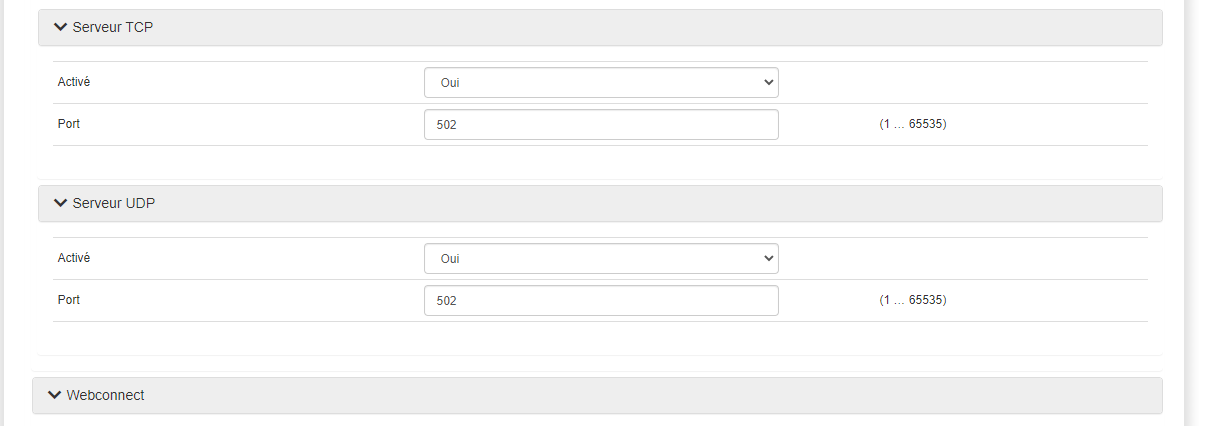 3  – Insérer une adresseIP Fixe dans le sunny explorer ainsi que dans l’appareil GX
Grid guard code:
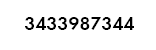 4  – Mettre l’onduleur SMA en mode AC OUT – réglage d’usine en AC IN